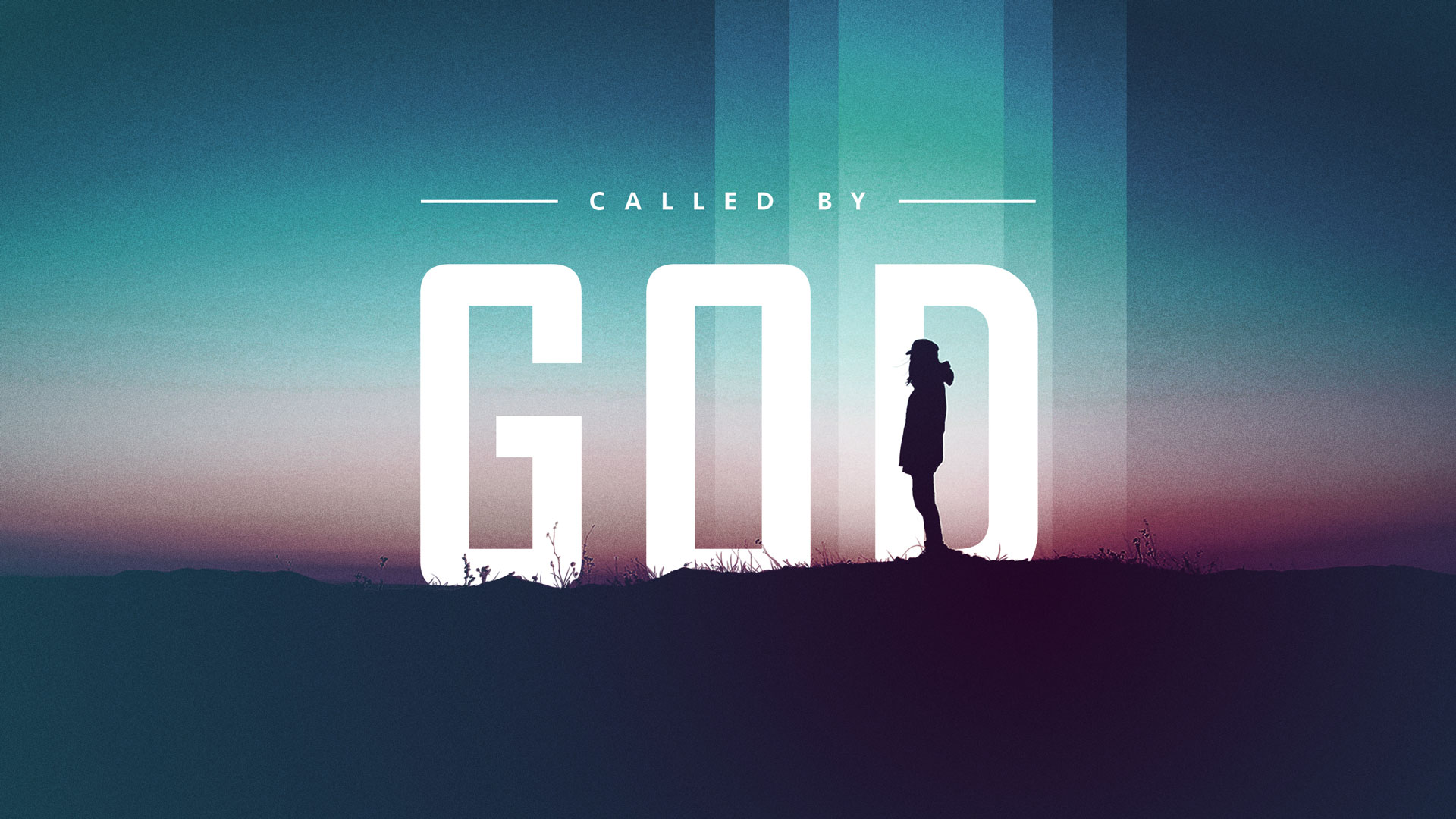 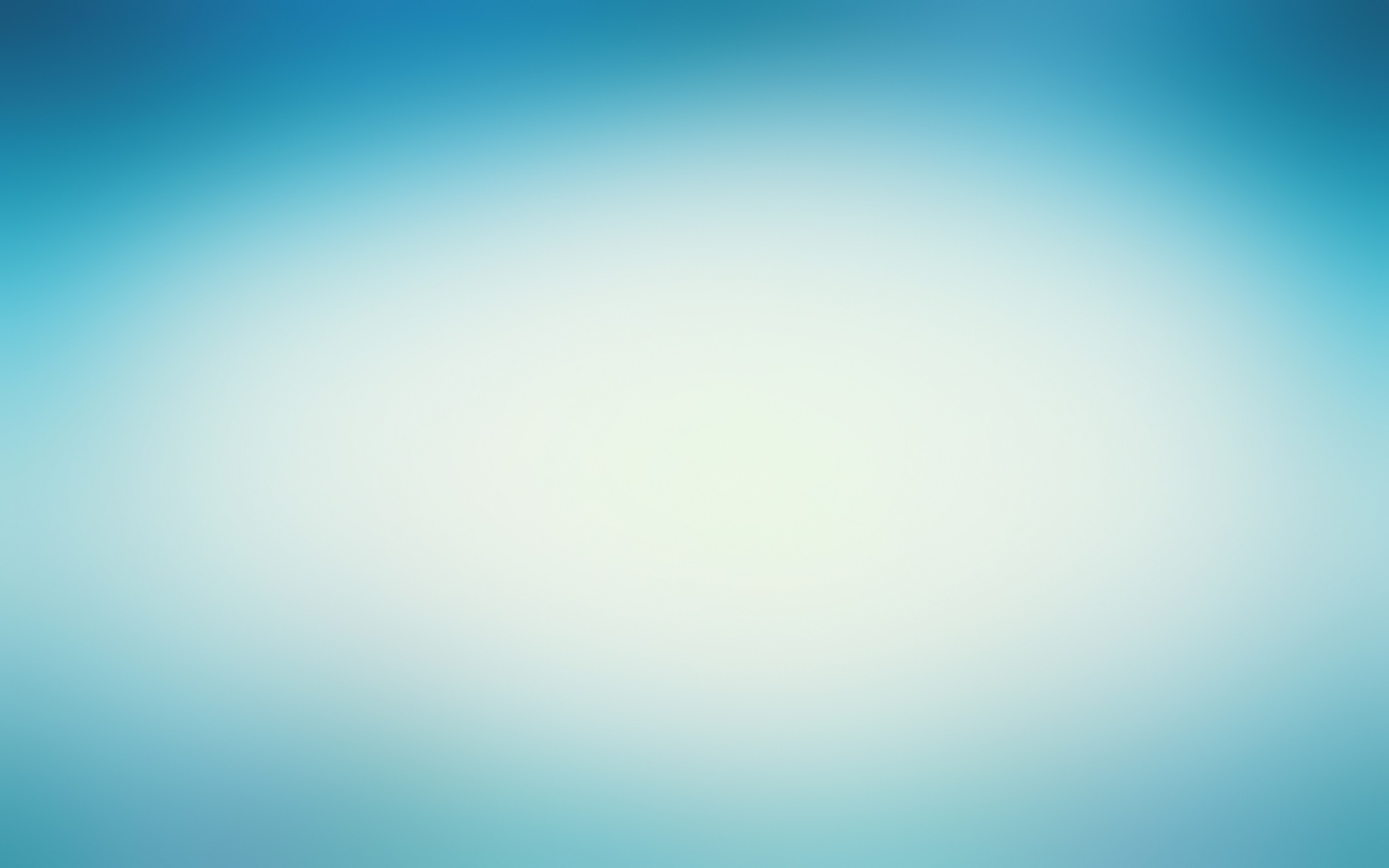 An Important Mission

Jeremiah 1
When God Calls, He Generally…
1. Calls first
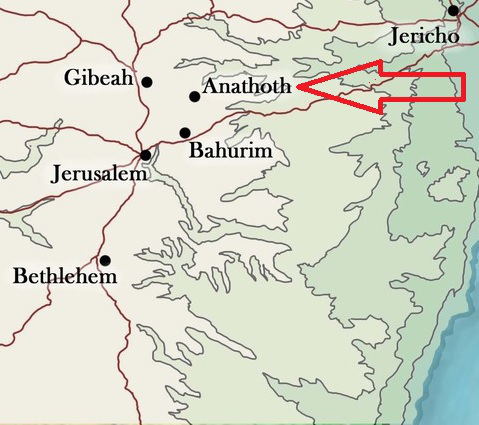 When God Calls, He Generally…
2. Prepares and equips us
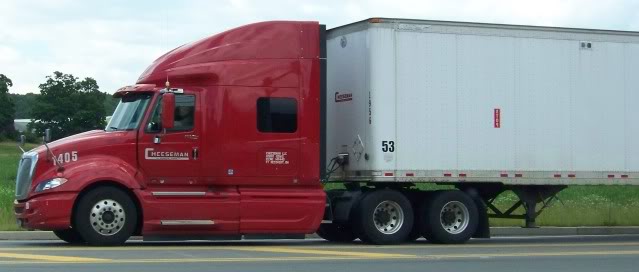 When God Calls, He Generally…
3. Intends to use us 
	 for His sovereign plan
		for the good of others
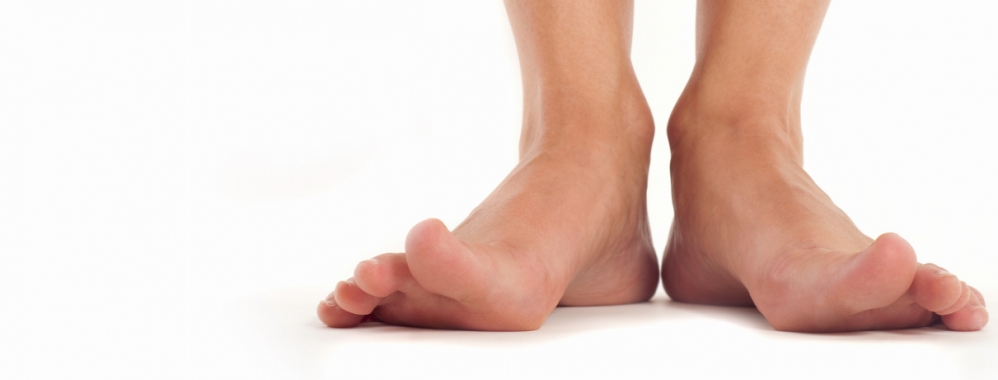 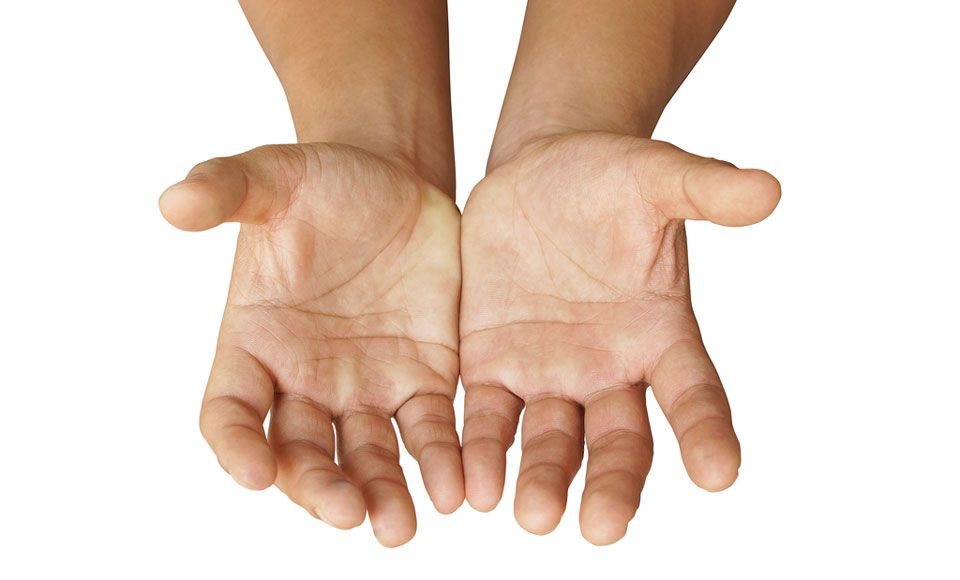 When God Calls, He Generally…
4. Expects us to answer
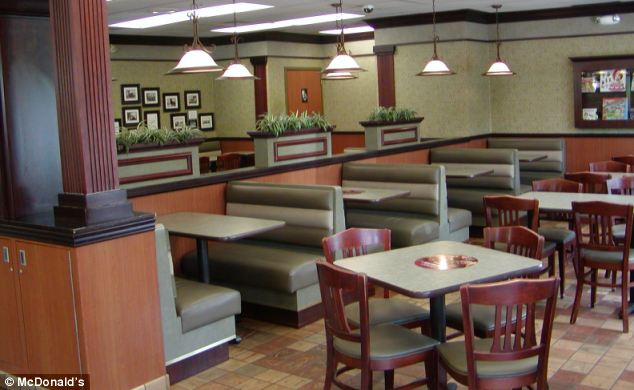 Challenge
How has God called me
	for his sovereign plan
		for the good of others?